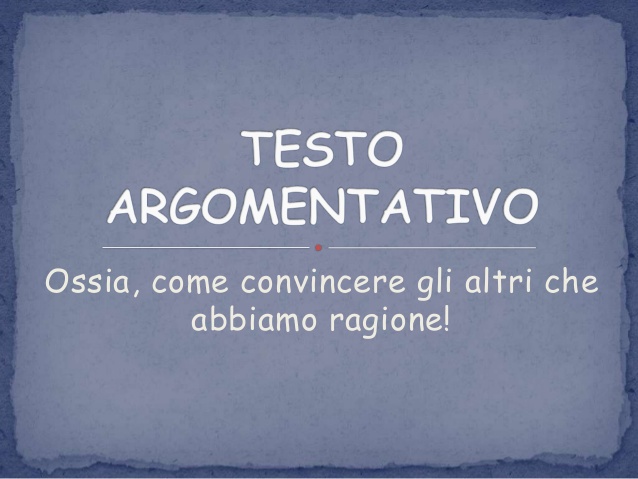 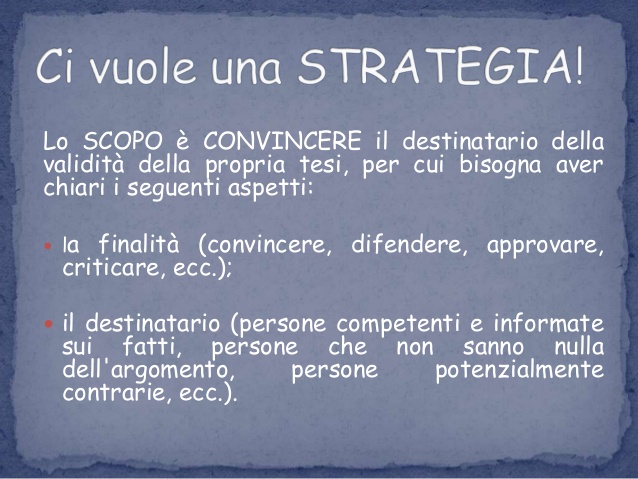 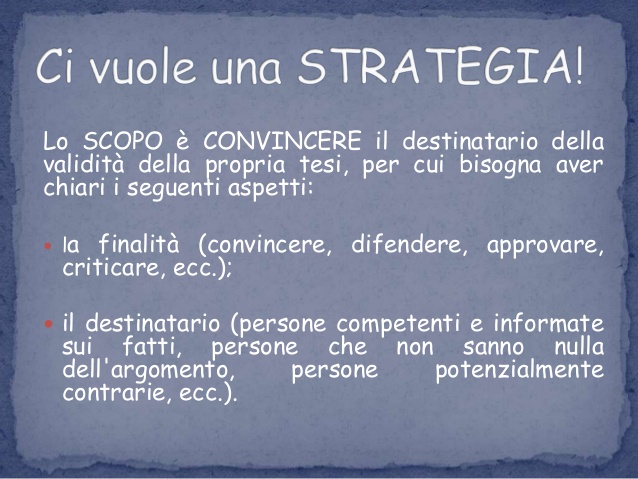 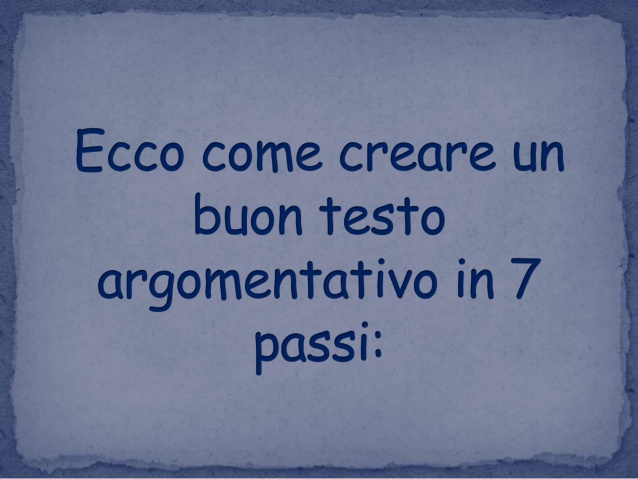 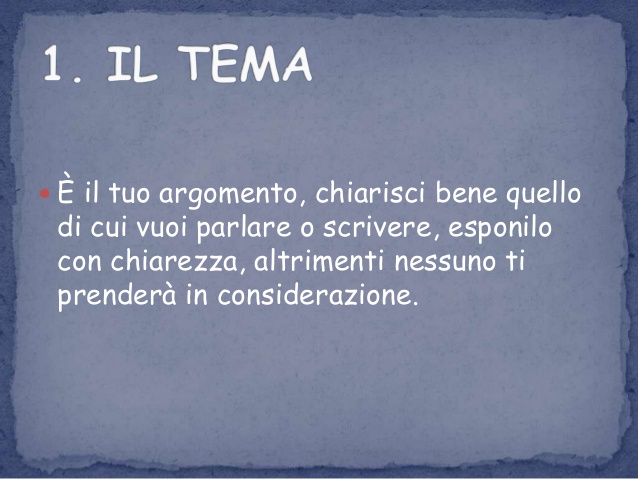 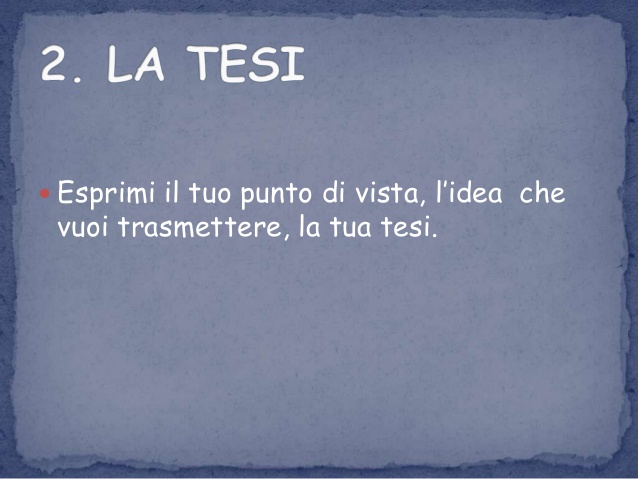 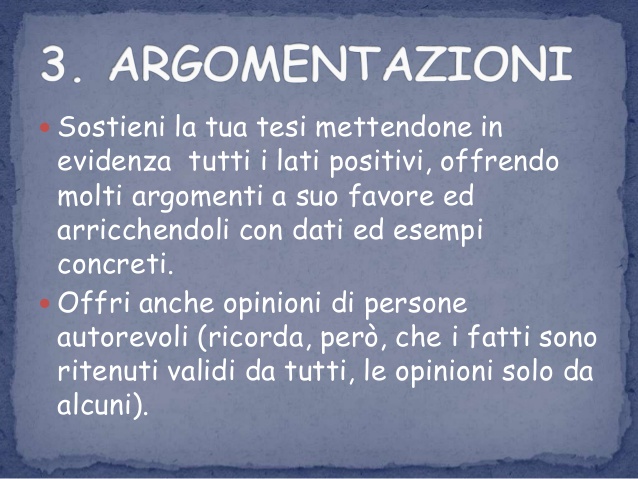 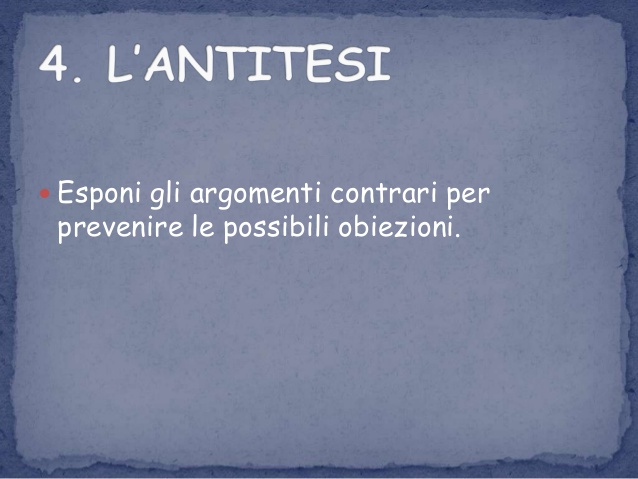 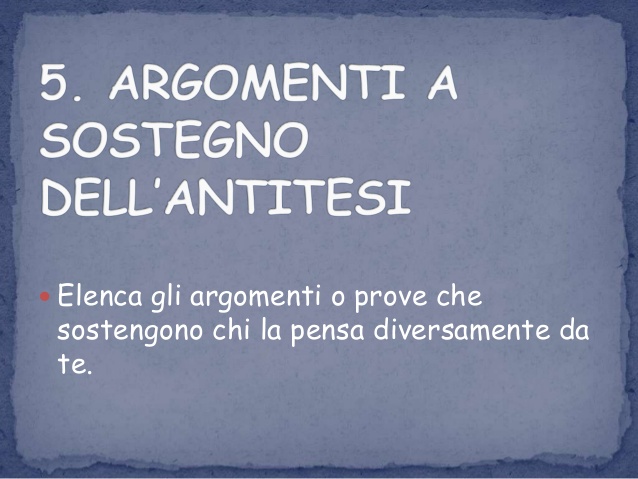 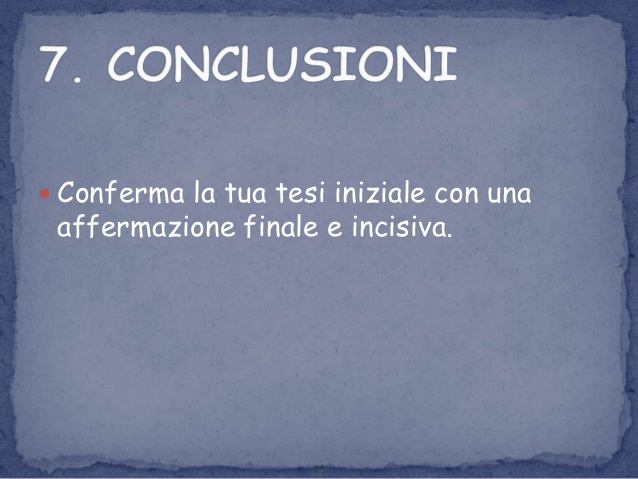 Adesso tocca a voi
Testo argomentativo:
 Gli animali domestici. E’ giusto tenere in casa animali domestici?
Introduzione: Vivere tenendo in casa un animale domestico
Argomentazioni a favore= l’importanza della loro presenza in casa.
Benefici  per le persone malate.
Argomentazioni a sfavore= privare gli animali della loro libertà.
Rischio abbandono.
Conclusioni